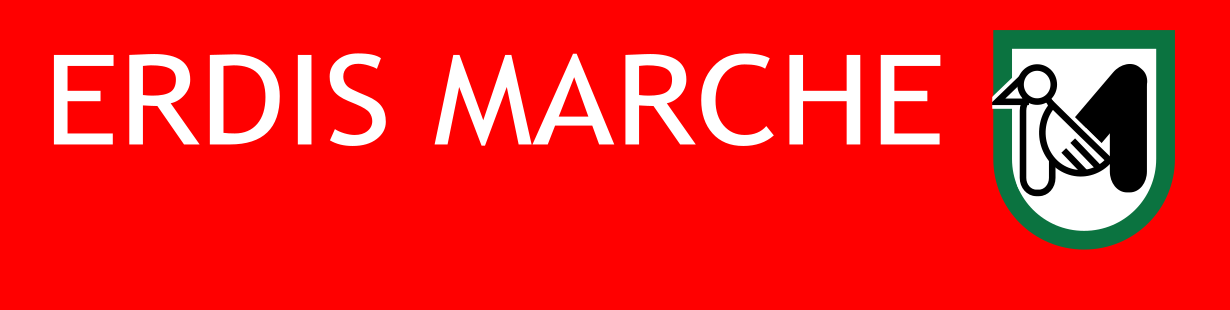 Accertamenti da parte di ERDIS: iscrizione, merito, condizione economica
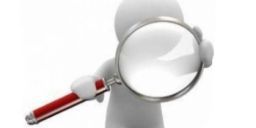 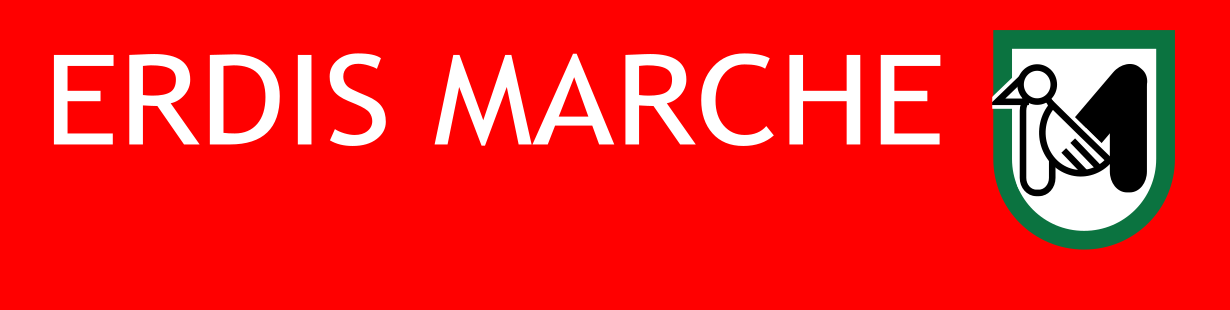 L’iscrizione e il merito vengono accertati, anche successivamente l’erogazione dei servizi, attraverso l’accesso informatizzato alla banca dati della Segreteria Studenti  delle università e/o a mezzo richiesta informazioni alle segreterie delle Istituzioni Universitarie.
In mancanza dei requisiti previsti dal bando il Dirigente competente, con apposito provvedimento, revocherà il beneficio concesso e lo studente sarà tenuto a rimborsare l’importo in denaro ricevuto ed il corrispettivo dei servizi goduti indebitamente (alloggio e mensa).
Accertamento iscrizione e merito
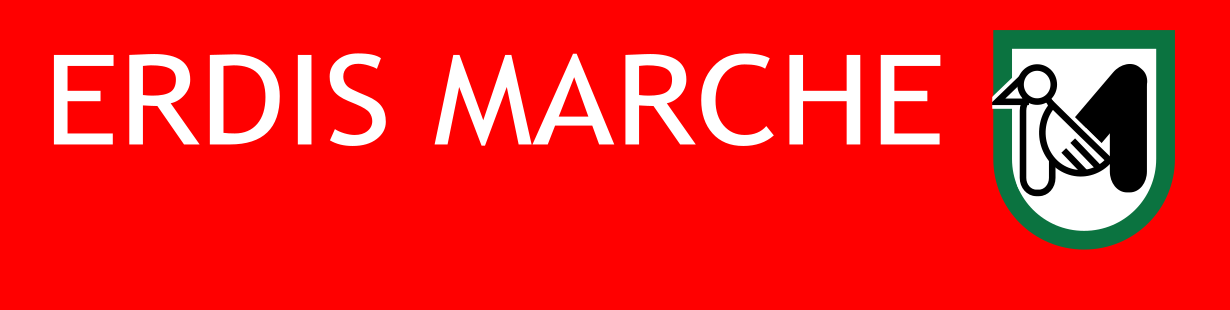 ERDIS svolge controlli «a campione» sulla veridicità delle dichiarazioni rese dagli studenti relativi alla condizione economica e alla composizione del nucleo familiare.
Alla conclusione della verifica nei casi in cui venga accertata una discordanza fra i redditi dichiarati ai fini fiscali o altre componenti Isee, anche di natura patrimoniale, e quanto dichiarato nella dichiarazione sostitutiva unica ai fini Isee che comporti la decadenza o la riduzione del beneficio, con atto dirigenziale si provvederà: 
alla nuova determinazione dell’importo del beneficio nel caso in cui dalle verifiche siano emerse lievi differenze che non modificano i presupposti dell’idoneità dell’intervento. Ciò comporta per lo studente l’obbligo di restituire la differenza tra quanto erogato e quanto in realtà spettante, con riferimento sia alla parte monetaria sia alla parte dei servizi accessori; 
alla revoca del beneficio nel caso in cui siano stati accertati e confermati a carico dello studente valori Isee o Ispe incompatibili con la concessione del beneficio. Nella fattispecie lo studente, che decade immediatamente dal beneficio e perde il diritto ad ottenere altre erogazioni per tutta la durata del corso di studi, deve restituire le somme percepite e rimborsare il valore monetario dei servizi fruiti contabilizzati secondo le tariffe previste nel piano triennale della Regione Marche vigente approvato con deliberazione del Consiglio regionale Marche e successive modifiche e integrazioni.
Allo studente saranno inoltre applicate le sanzioni di cui all’art. 10 del D. Lgs. N. 68/2012 consistenti nel pagamento di una somma di importo triplo rispetto a quella percepita o al valore dei servizi indebitamente fruiti, fatta salva in ogni caso l’applicazione della sanzione nonché delle norme penali per i fatti costituenti reato.
Accertamento condizione economica